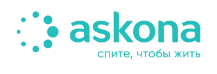 Askona
Жуков Сергей
Head of performance
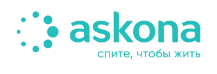 Маркетплейсы – фактор стагнации брендового спроса в Яндексе
МАТРАСЫ: 
Транзакционные vs ОЗОН
АСКОНА + ОЗОН
ПЕРЕСЕЧЕНИЕ АУДИТОРИИ ASKONA с МП: АВГ-ОКТ
MARKET
2023
2022
78.80%
70.40%
81.60%
61.20%
OZON
Положительная динамика интереса у связки «Аскона озон», что также является призраком интереса на маркетплейсах
YoY пересечение аудитории Асконы, Я.Маркета и Озона выросло, что также является признаком интереса к бренду внутри МП
У транзакционных запросов по матрасам нисходящая динамика интереса, при этом связка «озон матрас» показывает рост
Данные Wordstat указывают на стагнацию спроса, однако в общем и целом спрос может расти, перераспределяясь в маркетплейсы. Косвенно приведенные данные указывают на то, что интерес к Аскона в широкой степени демонстрируются именно там, и посредством маркетплейсов этот интерес может успешно удовлетворяться – ведь ассортимент Аскона можно найти на всех крупных МП: Озоне, Маркете, WB и МегаМаркете.
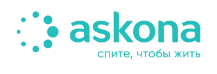 Брендовый спрос Wordstat vs Я.Маркет: ноябрь
WordStat: 1 021 985
Маркет: 408 873
Доля Маркета: 29%
АСКОНА
Брендовый интерес к Аскона проявляется не только в поиске Яндекса, но и внутри Маркетплейсов. Объем интереса внутри Яндекс Маркета составил 29% от объема спроса в Яндекс Поиске в ноябре.

Мы полагаем, что объемы интереса в рамках Озона могут быть больше Маркета в 2+ раз. Таким образом совокупный интерес к Асконе внутри МП может быть сопоставим с уровнем брендового спроса в поисковике Яндекса, и на 1 запрос пользователя в Яндексе можно приходиться 1 запрос в Маркетплейсах.
WordStat: 1 314 813
Маркет: 111 592
Доля Маркета: 8%
HOFF
WordStat: 205 292
Маркет: 29 177
Доля Маркета: 12%
ОРМАТЕК
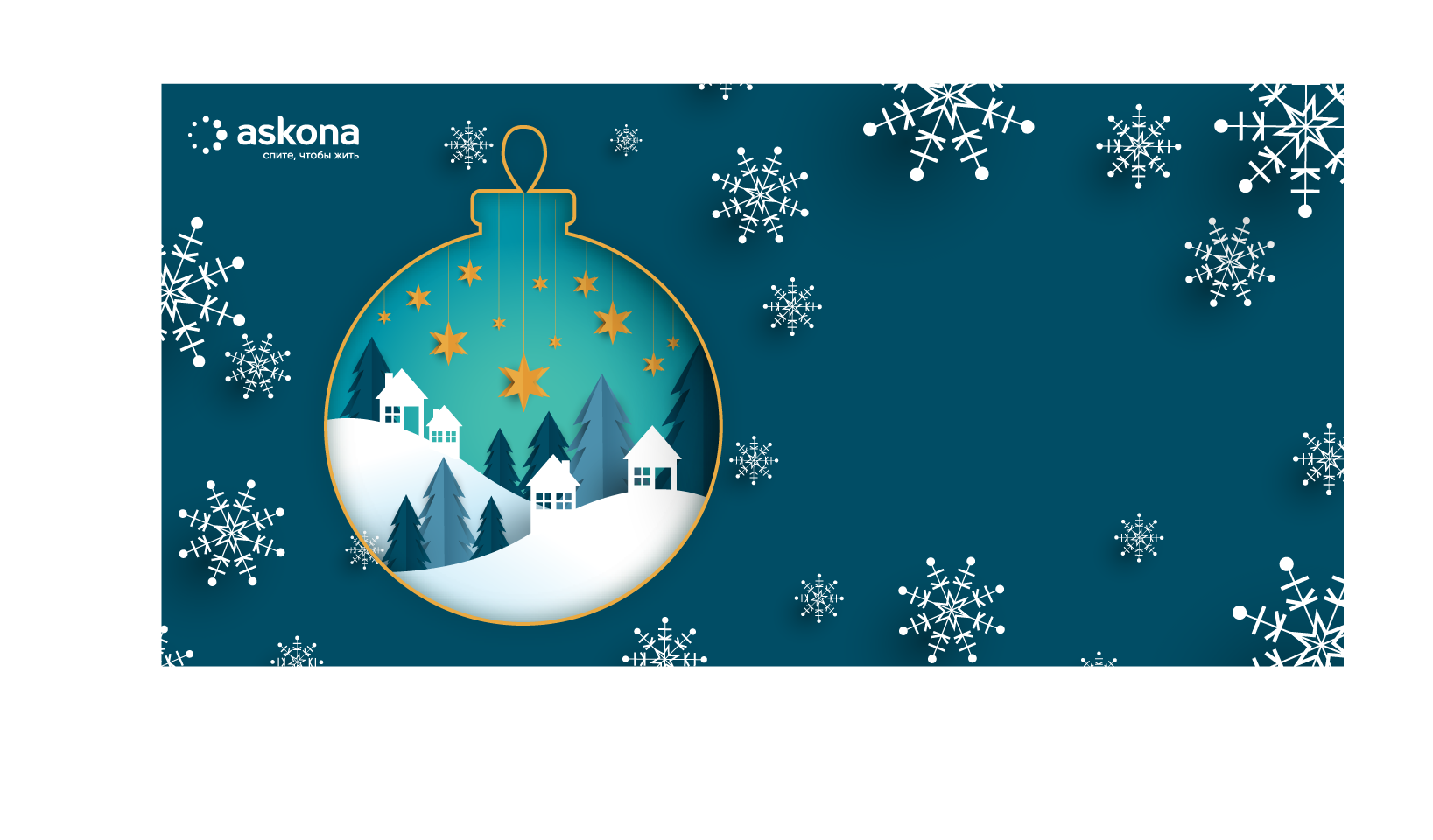 Что бы такого загадать на Новый Год?
Что еще вы хотите получить от маркетплейсов в таком быстроразвивающемся продукте?
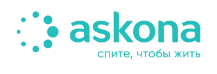 Что бы такого загадать?
Реальность
Нереальность
Космос
Честная аналитика от всех маркетплейсов. (нап. медийные форматы)

Продажа услуг и товаров от одной компании

Нельзя использовать «кликаут» форматы, для текущих клиентов
База данных о «ваших» клиентах в маркетплейсах.

Динамика спроса за расширенный период (за большие деньги - да)
Внедрение стилистики, своей карточки товара с возможностью переходить на бренд производителя.
Спасибо за внимание!